Videohodina na ZŠ CihelníJak na to?
Budete potřebovat:
Počítač či notebook s kamerou
nebo 
Tablet či mobil, kde si stáhnete aplikaci             Google Meet
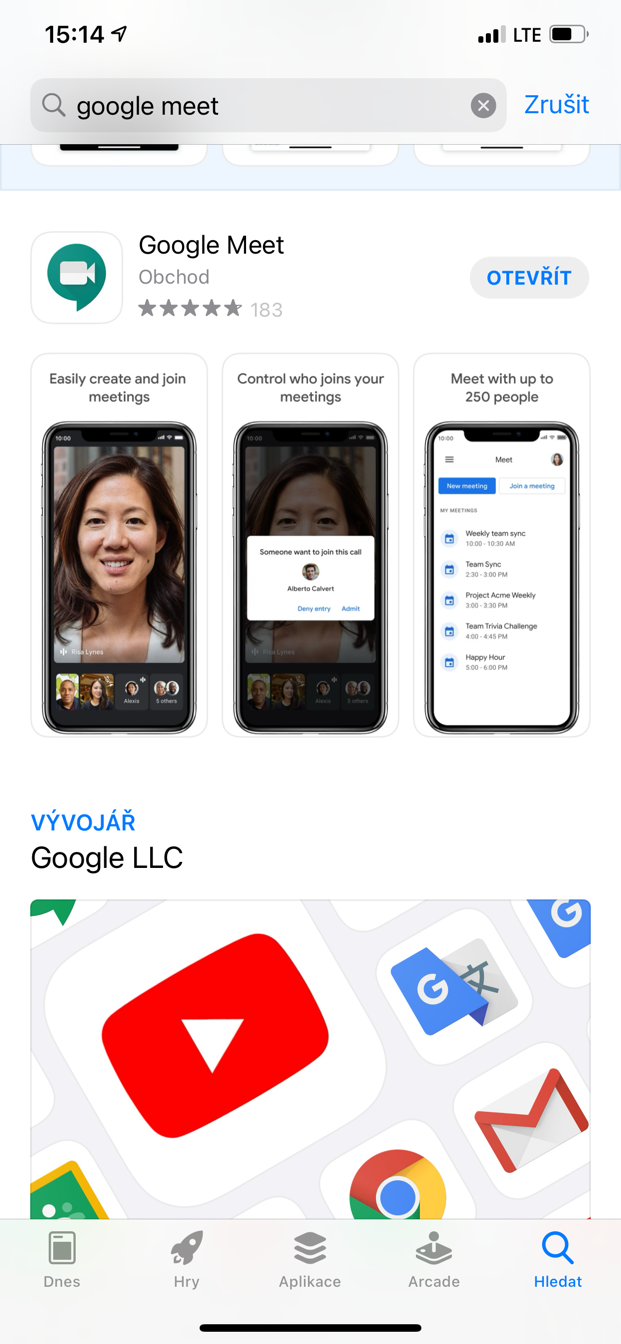 Pozvánka na videohodinu Vám přijde do emailu
Buďto jako  Pozvánka 
          na budoucí 
        Videohodinu...

...s odkazem, 
na který v daný den a čas
kliknete, a to Vás automaticky
přesměruje do správné 
videohodiny , kde opět dáte 
připojit, a máte hotovo
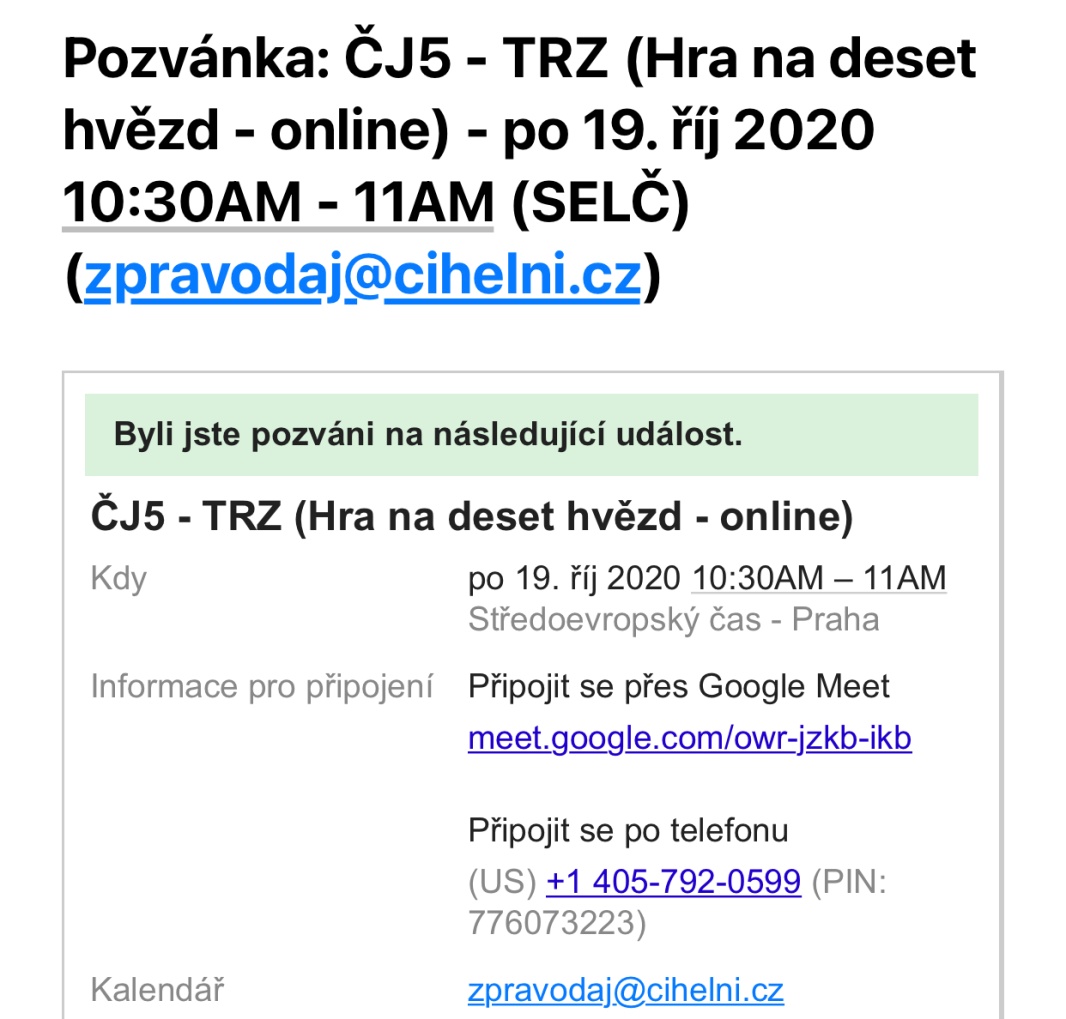 2.Nebo jako Pozvánka na právě probíhající Videohodinu



Kliknete na toto 
políčko a budete 
automaticky 
přesměrováni do správné 
videohodiny , 
kde opět dáte připojit, 
a máte hotovo
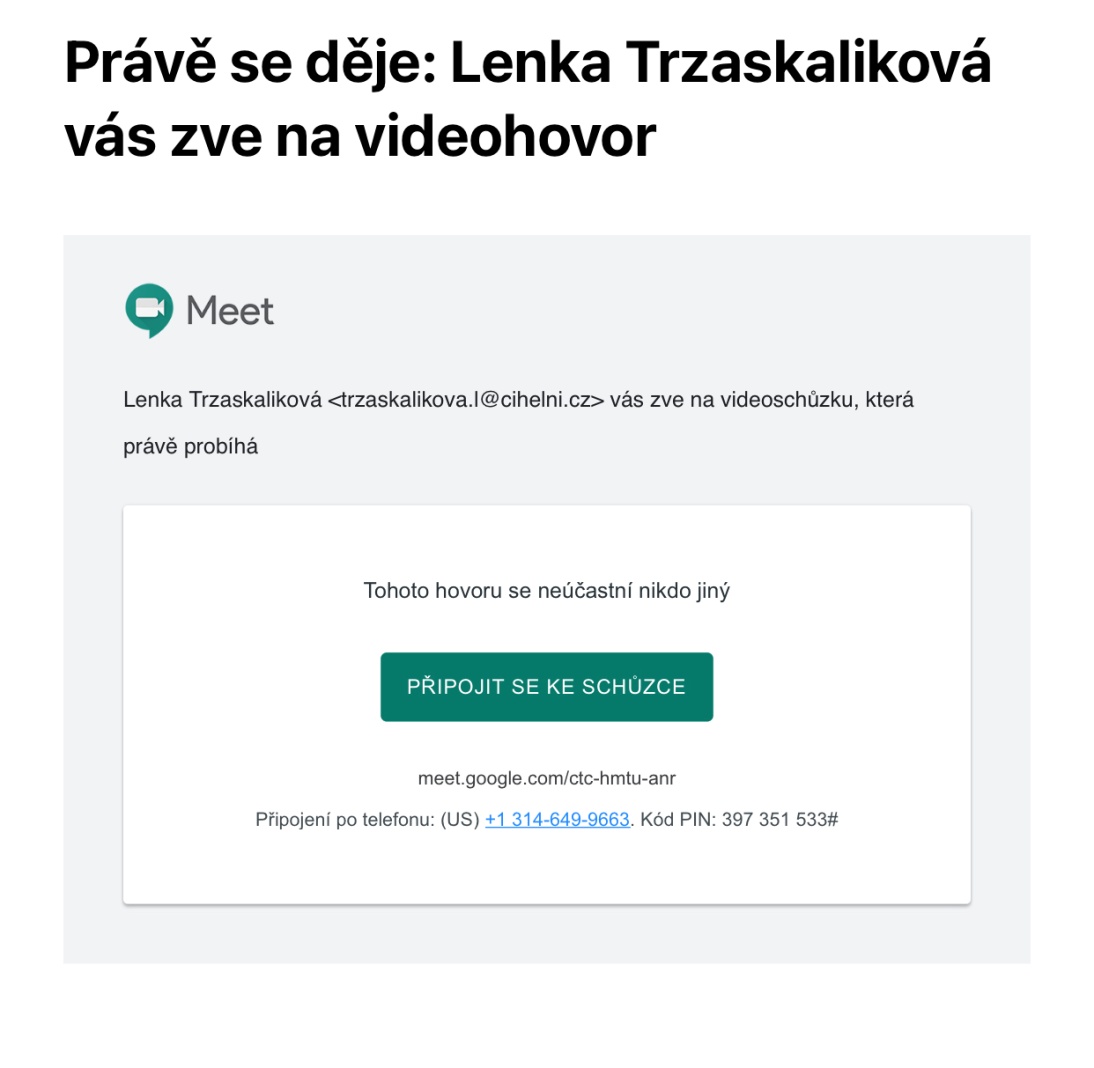 Je důležité, aby učitel měl Vaši aktuální emailovou adresu
Žáci 1. až 4. tříd
Žáci 5. až 9. tříd
Pozvánka na videohodinu 
bude zaslána na žákovské emaily, 
které jim byly zřízeny naší školou (každý žák by měl znát).

Pokud si nepamatujete, kontaktujte pana učitele Sikoru sikora.p@cihelni.cz
Pozvánka na videohodinu 
bude zaslána na email rodičům, 
který má učitel k dispozici.
Aplikace Google Meet
V aplikaci budete přihlášení pod svým účtem, který máte v mobilním telefonu.
Ideální je, kdyby stejný email měl na Vás i Váš učitel.

Žáci, kteří už mají školní email, by si jej tam měli přidat.
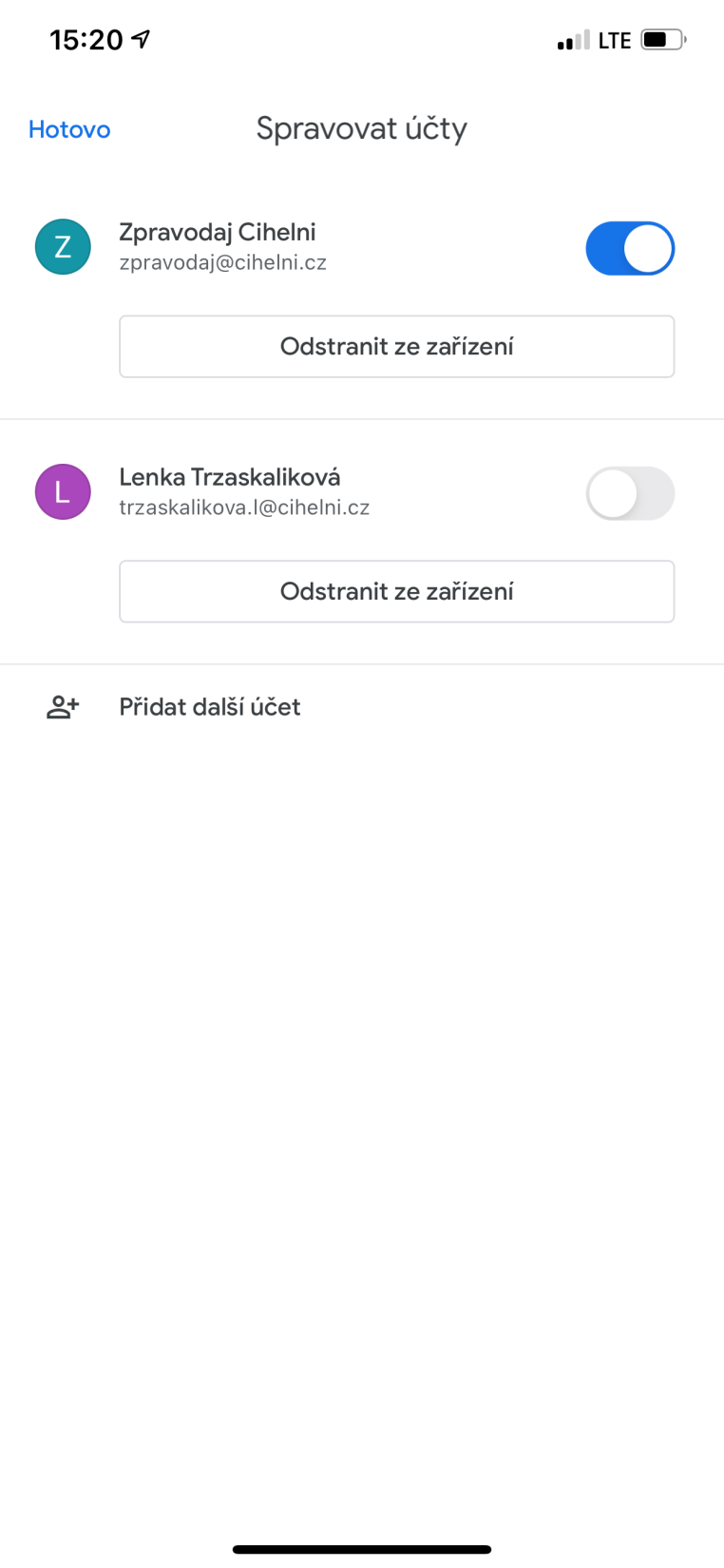 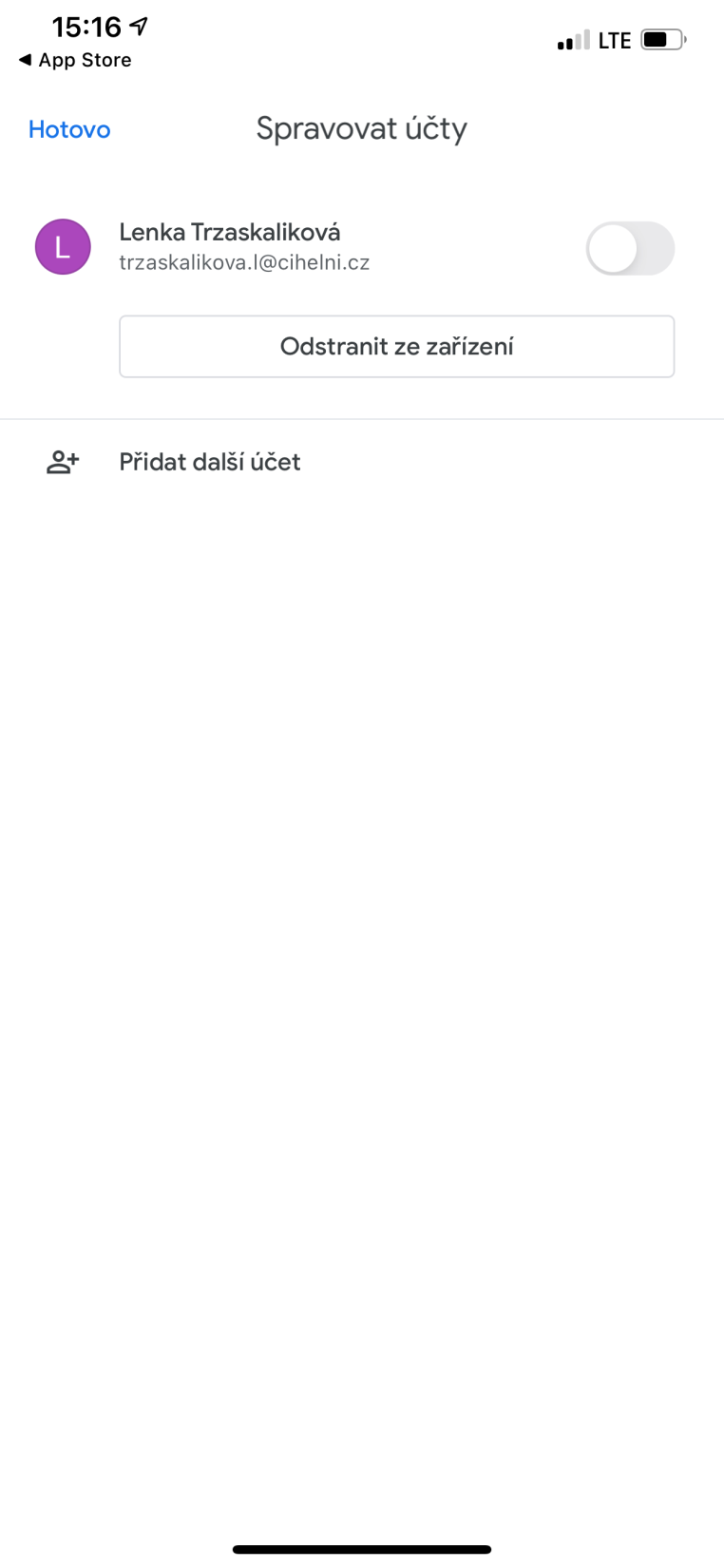